Aflac Research Conference
Carlton Dampier, MD, CPI


“What’s in a name?-Development of a Taxonomy for SCD Pain”
ARC
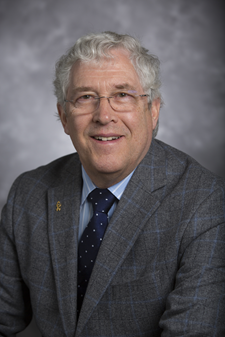 Location:
EGL Class 5,6,7
Videoconferencing to Scottish Rite MOB 4th
Date/Time:
Tuesday, May 8
12:30-1:30pm
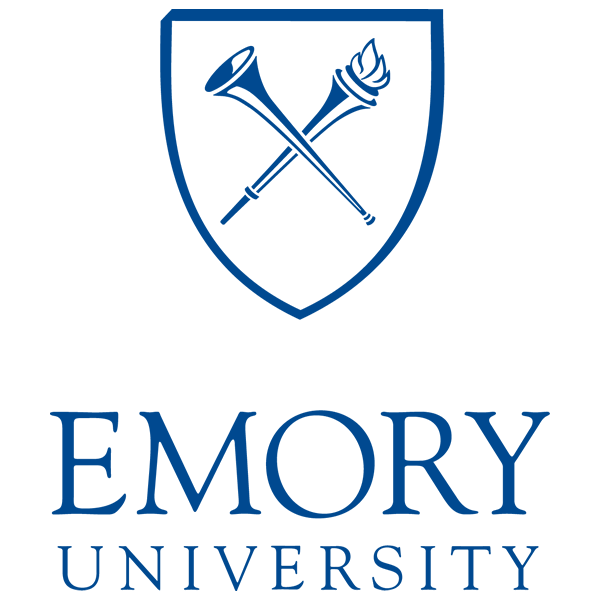 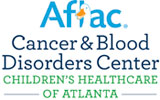 Lunch will be provided at EGL and Scottish Rite Locations